БЮДЖЕТ ДЛЯ ГРАЖДАН
Отчет об исполнении бюджета Семичанского сельского поселения Дубовского района 
за 2015 год
Уважаемые жители Семичанского сельского поселения!
Представляем вашему вниманию Отчет об исполнении бюджета Семичанского сельского поселения Дубовского района за 2015 год в рамках проекта «Бюджет для граждан». 
	«Бюджет для граждан» предназначен, прежде всего, для жителей, не обладающих специальными знаниями в сфере бюджетного законодательства. Информация, представленная в данной презентации, знакомит жителей с основными характеристиками бюджета поселения и результатами его исполнения за прошедший период текущего года.
        	Надеемся, что представление бюджета и бюджетного процесса в понятной для жителей форме повысит уровень общественного участия граждан в бюджетном процессе Семичанского сельского поселения. 
 
Начальник сектора экономики
и финансов администрации
Семичанского сельского поселения	                   Г.Г.Жигунова
Основные показатели
Бюджет Семичанского сельского поселения Дубовского района на 2015 год и плановый период 2016 -2017 г. г. утвержден решением Собрания депутатов Семичанского сельского поселения от 26.12.2014 г. № 105 по доходам на 2015 год в сумме  6 642,0тыс. руб., по расходам на 2015 год  в сумме   6 642,0 тыс. руб. 
	Изменения в решение о бюджете Семичанского сельского поселения за прошедший период вносились 4 раза: решением от 27.01.2015 г. № 109, решением от 30.06.2015 г. № 120, решением от 30.11.2015 г. № 133, решением от 28.12.2015г. № 139.
	Уточненный план 2015 года на 01 января 2016 года составляет по доходам – 6 961,1тыс. руб., по расходам – 7 062,1тыс. руб.  Дефицит бюджета покрыт за счет остатка средств на счете поселения, сложившегося на 01 января 2015 г. в размере 101,0 тыс. рублей.
	По состоянию на 01 января 2016 года план по доходам исполнен в сумме 7 512,1 тыс. руб., что составляет 107,9 % от планового показателя; исполнение по расходам – 6 871,9 тыс. руб., что составляет 97,3  % от плана.
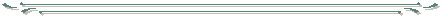 1. Налоговые доходы
Налоговые доходы бюджета  Семичанского сельского поселения состоят из следующих поступлений:
налог на доходы физических лиц
налоги на товары (работы, услуги), реализуемые на территории Российской Федерации (акцизы)
налоги на совокупный доход (налог в связи с применением УСН, единый сельскохозяйственный налог) 
налоги на имущество (налог на имущество физических лиц, земельный налог)
государственная пошлина за совершение нотариальных действий
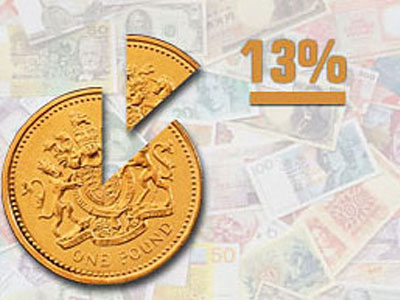 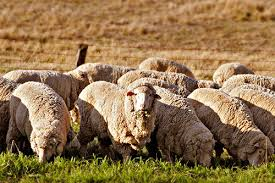 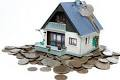 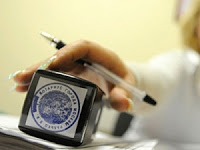 Поступление налоговых доходов
Распределение налоговых доходов
2. Неналоговые доходы
Неналоговые доходы бюджета Семичанского сельского поселения состоят из следующих поступлений:
доходы от использования имущества (арендная плата за земельные участки после разграничения, арендная плата от сдачи в аренду имущества) 
доходы от  продажи материальных и нематериальных активов (доходы от продажи имущества, доходы от продажи земельных участков)
доходы от оказания платных услуг и компенсации затрат государства
штрафы, санкции и возмещение ущерба
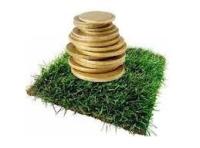 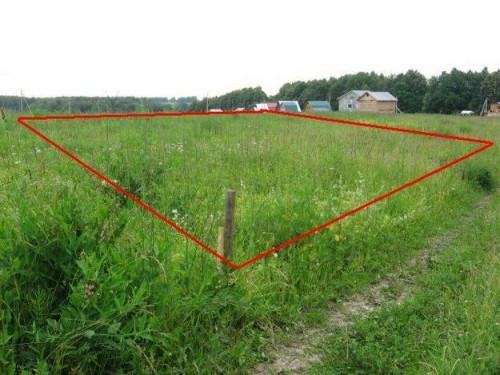 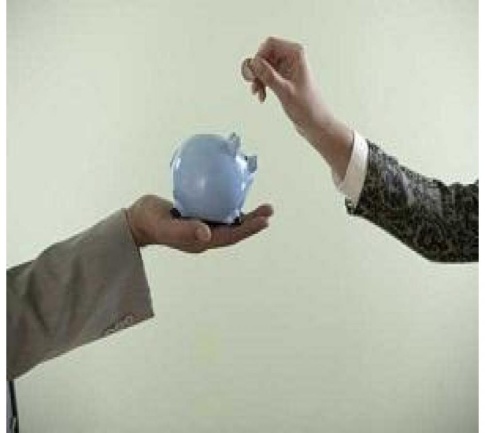 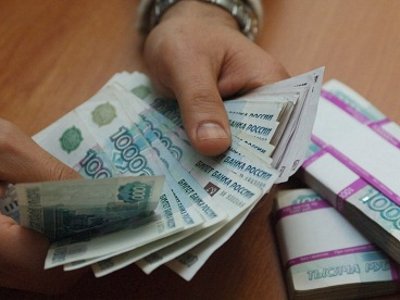 Поступление неналоговых доходов
Распределение неналоговых доходов
Анализ исполнения плана по налоговым и неналоговым доходам бюджета поселения  за 2015 год
Наилучшие показатели по исполнению доходной базы бюджета сложились  по  налогам на  совокупный доход арендной плате (226,9 % от годового плана) и  по  аренде  имущества (121,7%  от годового плана).
3. Безвозмездные поступления
Доходы бюджета Семичанского сельского поселения от безвозмездных поступлений состоят из следующих поступлений:
дотации на выравнивание бюджетной обеспеченности
субвенций (на осуществление первичного воинского учета, на определение перечня лиц, уполномоченных составлять протоколы об административных правонарушениях)
иных межбюджетных трансфертов (из бюджетов Ростовской области  и Дубовского района)
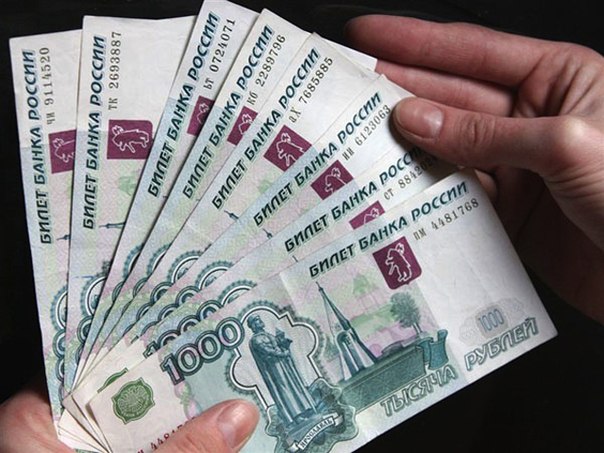 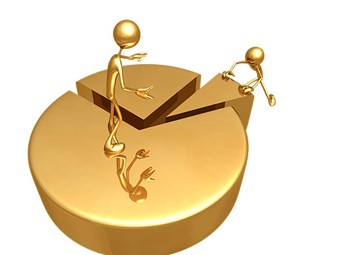 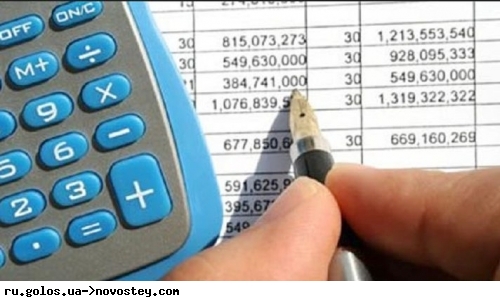 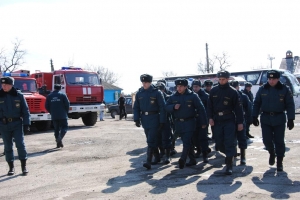 Доходы от безвозмездных  поступлений
Распределение безвозмездных поступлений
Анализ поступления доходов в бюджет Семичанского сельского поселения за  2015 год
4. Расходы
Осуществление расходов по разделам и подразделам
Осуществление расходов по разделам и подразделам(продолжение)
Распределение расходов по разделам и подразделам за 2015 год
Исполнение программной части бюджета поселенияза 2015 год
Исполнение программной части бюджета поселенияза 2015 год (продолжение)
Анализ исполнения плана по программным расходам бюджета поселения  за 2014 год
Наименьший процент исполнения сложился по одной муниципальной программе: «Развитие транспортной системы» в связи с особенностями исполнения бюджетных обязательств: средства доступны к исполнению только после их поступления на счет поселения. По остальным муниципальным программам  финансирование мероприятий исполнено на  97,0% - 100%.
Заключение
В целом, показатели отчета об исполнении бюджета Семичанского сельского поселения Дубовского района за 2015 год выше прогнозных.
	Поступление налоговых и неналоговых доходов составило за текущий год составило 116,8% от плана, что на 18,8% больше аналогичного показателя прошлого года. В основном это связано с получением крестьянско-фермерскими хозяйствами незапланированных доходов. 
	Исполнение плана по расходам составило 97,3%, что на 0,03% больше аналогичного показателя прошлого года. 
	Просроченная кредиторская задолженность администрации Семичанского сельского поселения по состоянию на 01.01.2016 года отсутствует.
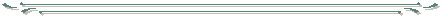 СПАСИБО
ЗА ВНИМАНИЕ!